PHÒNG GIÁO DỤC VÀ ĐÀO TẠO QUẬN LONG BIÊN
TRƯỜNG MẦM  NON THẠCH CẦU
Lµm quen ch÷ viÕt:
H-K
LỨA TUỔI :MẪU GIÁO LỚN
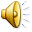 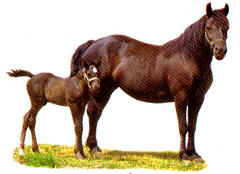 Làm quen chữ h
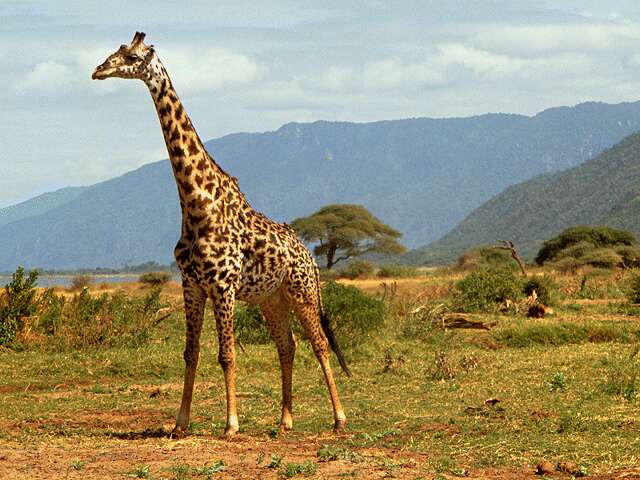 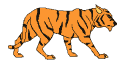 ?
h
«
c
o
n
h
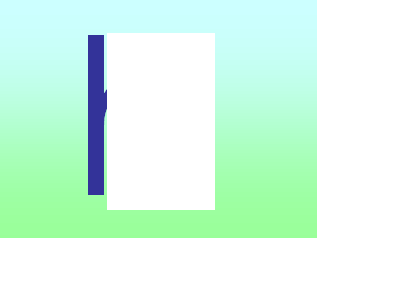 h
h
Làm quen chữ k
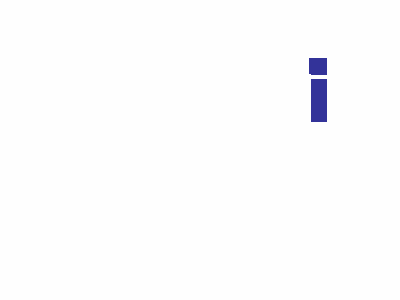 ®
a
n
n
k
ª
i
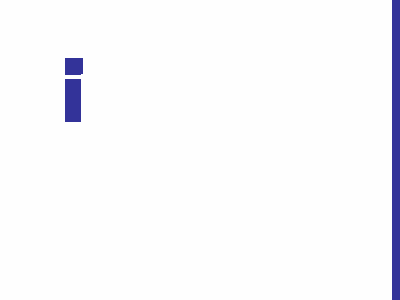 k
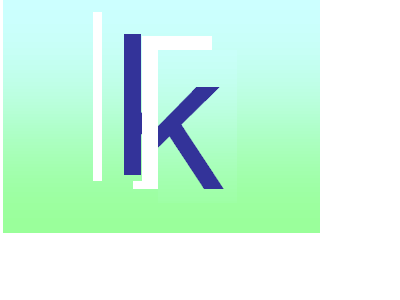 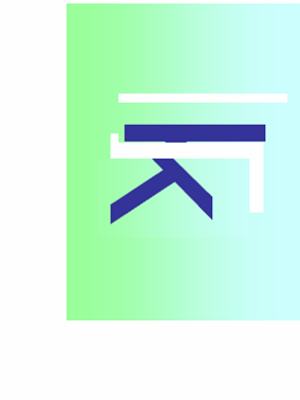 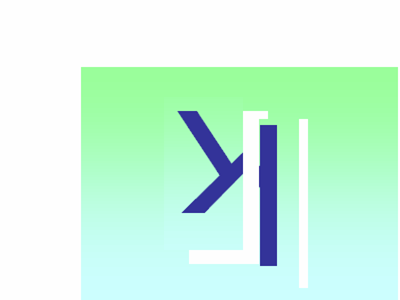 k
k
Thi đọc nhanh
k
h
1
h
k
2
k
h
3
h
k
4
k
h
5
h
k
6
k
h
7
h
k
8
k
h
9
h
k
10
k
h
1
k
h
2
k
h
3
k
h
4
k
h
5
k
h
6